BemestingBijwerkles
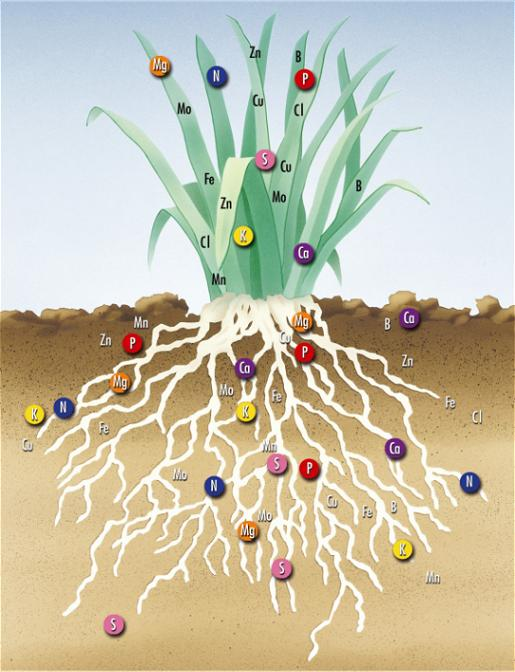 test
Terugblik
Wat hebben we in de vorige 5 lessen allemaal gedaan?
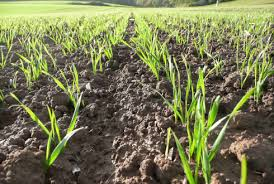 Wat moet tot nu toe af zijn voor de toets?
Niveau 2:
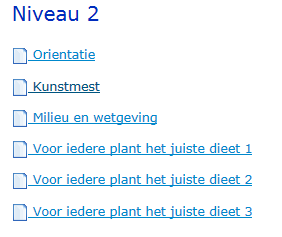 Wat moet tot nu toe af zijn voor de toets?
Niveau 3 &4:







Jullie maken de oriëntatie, het onderwerp kunstmest en hoofdstuk 1, 2, 3 en 4 van het boek meststoffen.
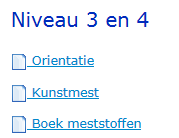 Theorie opdracht
Maak de opdrachten af die je nog niet af hebt en lever ze allemaal in 1 bestand in bij meneer Soesman

soesman@groenewelle.nl
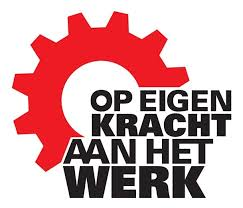